Scoutmaster Position Specific Training
1
Scoutmaster Position Specific Training
John Green
       @johndashgreen
        facebook.com/jgreen
 
Piedmont Council, BSA
Amy Green
        facebook.com/abgreen
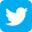 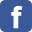 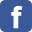 2
Scoutmaster Position Specific Training
Why are we here?
3
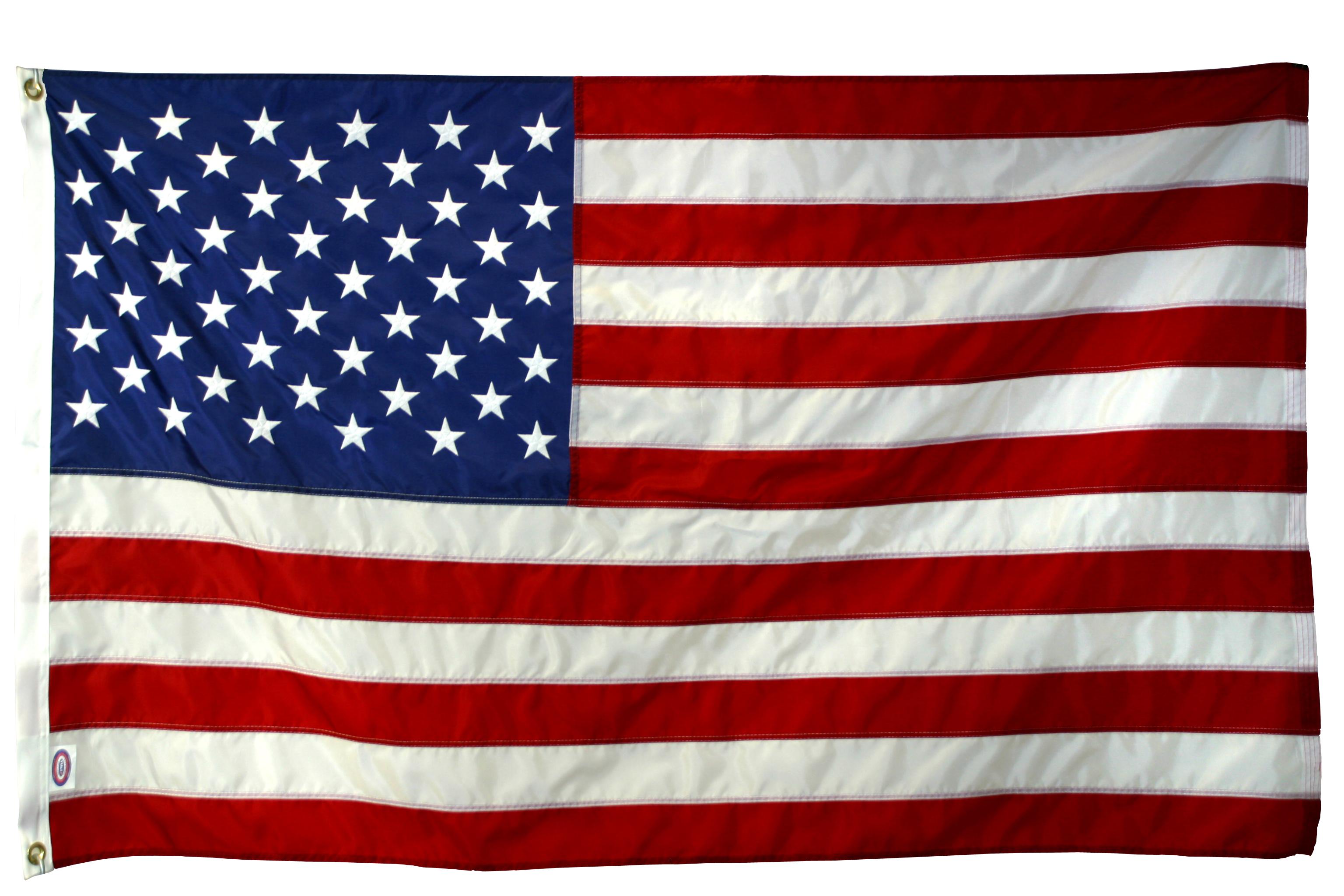 Opening Ceremony
4
Opening Ceremony
Scout Oath
On my honor I will do my best 
To do my duty to God and my country 
and to obey the Scout Law; 
To help other people at all times;
To keep myself physically strong, 
mentally awake, and morally straight.
Scout Law
A Scout is trustworthy, loyal, helpful, friendly, courteous, kind, obedient, cheerful, thrifty, brave, clean, and reverent.
5
Opening Ceremony
The Outdoor Code

As an American, I will do my best to
Be clean in my outdoor manners,
Be careful with fire,
Be considerate in the outdoors
And be conservation minded.
6
Patrols
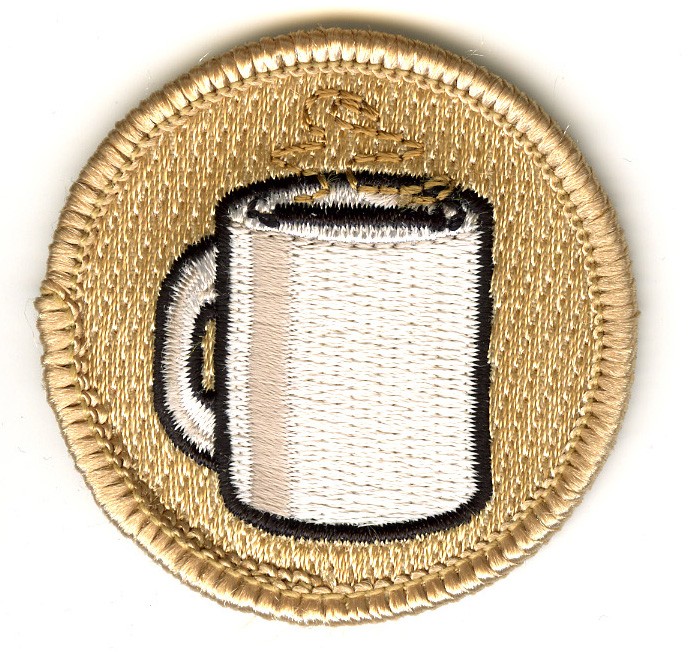 Patrol Name

Patrol Flag
7
Aims and Methods of Scouting
8
“. . .it’s a game with a purpose!”              Robert Baden-Powell
9
The Mission of the Boy Scouts of America
The mission of the Boy Scouts of America is to prepare young people to make ethical and moral choices over their lifetimes by instilling in them the values of the Scout Oath and Law.
10
Aims and Methods of Scouting
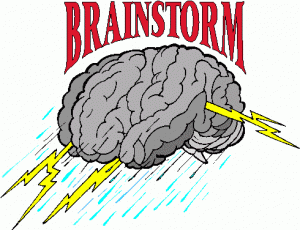 11
Aims and Methods of Scouting
Character Development
Citizenship Training
Physical and Mental Fitness
12
Aims and Methods of Scouting
What qualities will our Scouts exhibit in the future that they will gain from their current Scouting experience?

Self-motivation
High Expectations
Focus
Interest in the Outdoors
Technical Skills
Leadership Ability
Citizenship
13
Methods of Scouts BSA
Character Development

Citizenship Training

Fitness
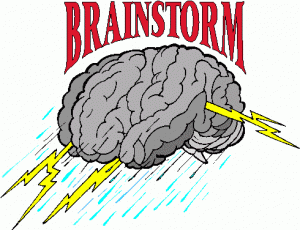 14
Methods of Scouts BSA
Character Development:
• Ideals
• Adult association
• Personal growth
• Leadership development
• Uniform
Citizenship Training:
• Ideals
• Patrols
• Outdoors
• Personal growth
• Leadership development
Fitness:
• Ideals
• Personal growth
• Outdoors
• Advancement
15
How Programs Stray
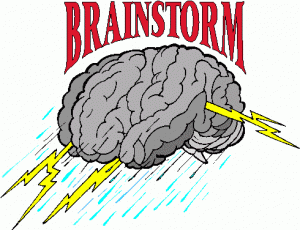 16
How Programs Stray
Low expectations for youth leaders
Treating Scouts like Cubs
Not following age-appropriate guidelines
Favoritism
Multiple standards
Troop Rules contrary to BSA
Inappropriate Fundraising
Not conducting the program according to BSA guidelines
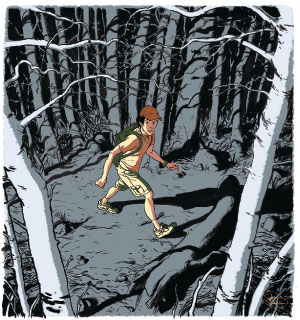 17
Aims and Methods - Summary
Scouts BSA is a program that serves youth from 10 through 17 years old.

Scoutmasters must stay true to the aims of Scouting and help youth leaders in troops plan and lead exciting, fun, and safe activities using the methods of the Scouting program.
18
Role of the Scoutmaster
What are the Qualities of a Scoutmaster?
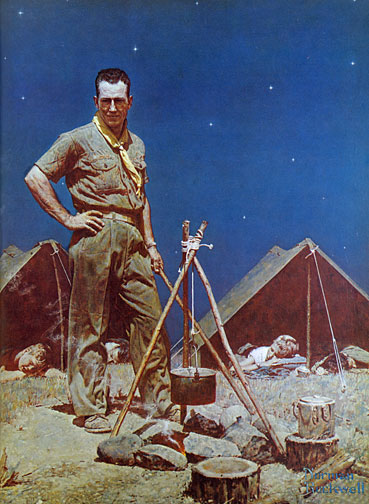 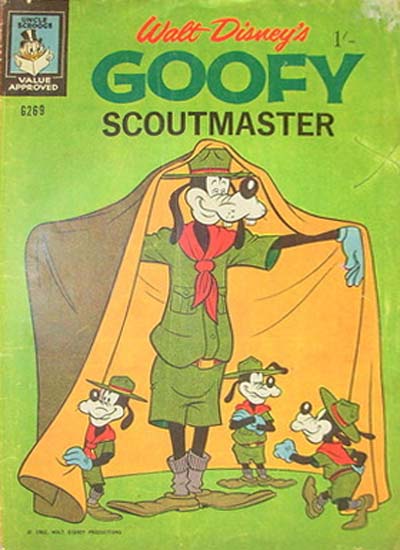 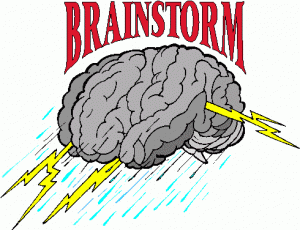 19
Qualities of a Scoutmaster
Works well with youth
Cares about Scouts and ensures their safety
Teaches Scouts how to do things for themselves
Understands the Scouting program
Sets a positive example
Is comfortable in the outdoors
Develops the other adult leaders
Communicates well with adults and Scouts
20
Be, Know, Do
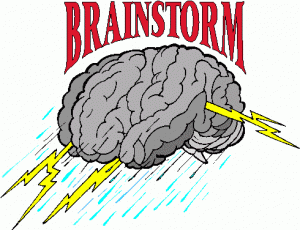 21
Be, Know, Do
A Scoutmaster must BE ...
• A good role model for the leadership skills expected of the Scouts
• A coach and a guide as the Scouts grow through Scouting
• An example for the aims of Scouting
	—Exemplary character
	—Model citizen
	—Physically fit, mentally awake, and morally straight
• Approachable
• Respectful
• Trusted
22
Be, Know, Do
A Scoutmaster must KNOW ...
• That Scouts BSA works best when the youth are the leaders
• That the patrol method is the best way to run a troop
• The basic skills that are expected from the Scouts
• How to use the Guide to Safe Scouting 
• The tools and resources available from the district and council
	—Unit commissioners
	—Training opportunities for youth and adults
	—Roundtables and supplemental training opportunities
	—High-adventure opportunities to keep older youth enthusiastic
23
Be, Know, Do
A Scoutmaster must DO ...
• Everything he can to help the Scouts become confident leaders
• Appropriate modeling so Scouts apply the aims of Scouting
	in their daily lives
• Needed training to develop assistant Scoutmasters
• Their own recurring and supplemental training to improve
• The work needed to partner with the troop committee
• Everything necessary to communicate effectively with Scouts,
	parents, and other leaders in the troop
• Everything needed to uphold the standards of the BSA
	and the chartered organization
24
Role of the Scoutmaster - Summary
Scoutmasters have important roles to play to ensure a successful Scouting experience for the Scouts and for the chartered organization.

The best Scoutmasters give the Scouts opportunities to learn, practice, and demonstrate good leadership in Scout-led troops.
25
BREAK TIME
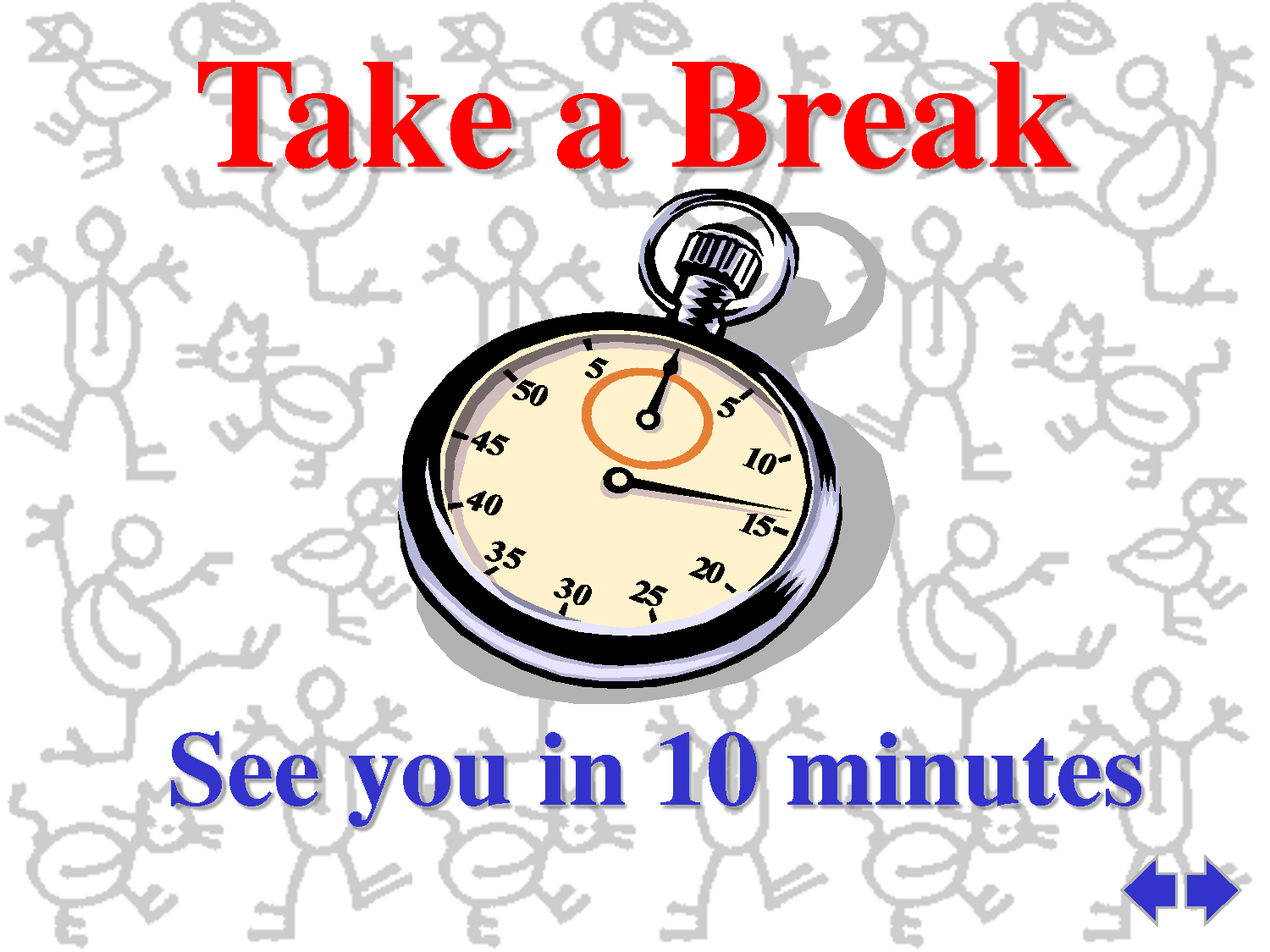 26
Patrol Method
What Is A Patrol?

Kinds of Patrols

Patrol Leadership

Why Have Patrol Meetings?
27
Patrol Method
What Is a Patrol?
• Basic unit of a troop
• 6-8 Scouts
• Has a youth leader
• Has a name
• Has a flag
• Has a yell
• Camps together
• Competes as a team
• Leads ceremonies
• Are semi permanent
Kinds of Patrols
• New-Scout patrol
• Traditional patrol
• Older-Scout patrol
• National Honor  	Patrol (award)
28
Patrol Method
Patrol Leadership 
Patrol leader 
Assistant patrol leader 
Troop guide (as coach) 
Patrol advisor (as advisor)
Why Have Patrol Meetings?
• Plan patrol activities
• Collect the dues
• Prepare for outings
• Clean and repair gear
• Play games
• Work on skills
• Rehearse ceremonies
29
Patrol Method - Reflection
Q: What elements of the patrol method should you be able to observe in your patrols?
A: Team effort, leadership, competition, camaraderie, developing friendships
Teach Scouts to incorporate the games and skill-development activities from Troop Program Resources into their troop meeting plans, and encourage Scouts to devise their own ways of making troop meetings fun, exciting, and active.
30
Patrol Method
Different Kinds of Patrols

New Scout Patrol

Traditional Patrol

Older Scout Patrol
31
New Scout Patrol
Just joined the troop at the same time 
New to Scouting 
Were probably a Webelos den or group of friends 
Patrol leaders serve shorter terms 
Has an older Scout to assist them (troop guide) 
Has an assistant Scoutmaster to coach them
32
Traditional Patrol
Friends with similar interests and abilities 
Chose to be in the patrol together 
Range of ages(no more than three years between oldestand youngest)
33
Older Scout Patrol
Experienced Scouts 
14 years or older 
Participate in higher adventures(see age- appropriate guidelines) 
Serve as youth leaders
Keeps older Scouts engaged and contributing
34
Balancing the Patrols’ Needs
Discuss your Patrol’s assigned outing theme.
Design programs for each patrol type to fit your theme:

New Scout Patrol

Traditional Patrol

Older Scout Patrol
35
Guidelines for ALL Patrols
Scoutmaster and the participants’ parents give permission.
The activity doesn’t conflict with the troop calendar.
Guide to Safe Scouting policies are followed. (Especially the need for two-deep adult leadership).
36
Patrol Method - Summary
The patrol is the primary element in a successful troop.

The patrol leaders and youth troop leaders make up the Patrol Leaders’ Council (PLC) and lead the troop.

Your advancement sheets reinforce the importance of the patrol method and the understanding that the patrol is a requirement for Second Class. We will continue to use the patrol method throughout the course.
37
The Troop Meeting
Why have Troop Meetings?
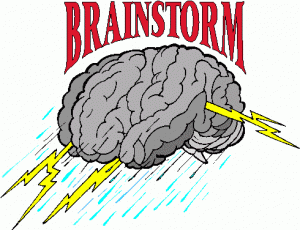 38
The Troop Meeting
Why have Troop Meetings?

Motivate Scouts 
Strengthen Patrols 
Promote Patrol Spirit 
Encourage practice of Scouting skills 
Allow Scouts to exercise leadership
39
Troop Meeting Plan
Download Troop Program Features for FREE at:
tinyurl.com/troop-program

Or available at Scout Shops for $14.99 for each Volume, 1, 2, and 3
40
Troop Meeting Plan
Preopening
Opening
Skills instruction
Patrol meetings
Inter-patrol activity
Closing
After the meeting
41
Troop Meeting Plan
Scoutmaster’s Role in Troop Meetings

Offer the senior patrol leader support and guidance.
Share a Scoutmaster’s Minute at the close of the meeting.
Meet with the patrol leaders’ council to assess the meeting and review plans for the next troop meeting.
42
Advancement
Guide to Advancement 2019
scouting.org/resources/guide-to-advancement/ 

Also available from Scout Shops for $11.99
43
Advancement
Four Steps of Advancement

A Scout learns.
A Scout is tested.
A Scout is reviewed.
A Scout is recognized.
44
Advancement
Program Resources Available to Scoutmasters

• National Outdoor Achievement Awards
• Aquatics awards: Mile Swim, Scuba BSA, Kayaking BSA
• Introduction to Leadership Skills for Troops
• Religious awards programs
• Leave No Trace
• Conservation awards: Hornaday, World Conservation Award
• Shooting sports programs
• National Youth Leadership Training (NYLT)
45
Advancement
How does leadership training fit into advancement? 

• Leadership is necessary for Star, Life, and Eagle
• Shows Scout spirit (teaching newer Scouts the basic skills)
• Develops character and citizenship
• Improves the patrol’s experience (achieve more as a group)
46
Advancement
How to Guide Scouts through Ranks
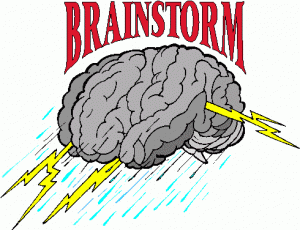 47
Advancement
How to Guide Scouts through Ranks

• Skill sessions during Scout meetings
• Campout planning
• Merit badge work and activities
• Patrol meetings 
• Merit Badge University
• Outings
• Summer Camp
• High-adventure camps
• National and International Jamborees
48
Advancement
Unit Advancement Coordinator

Troop Committee is responsible for keeping the advancement records.

The Advancement Coordinator keeps the troop’s advancement records and maintains the merit badge counselor list.

They also arrange timely boards of review, and obtain the necessary badges and certificates for Courts of Honor.

He or she also will work with youth leadership to track advancement and to help the troop Librarian maintain a library of advancement literature.
49
Scoutmaster Conferences
The Scoutmaster conference is intended to be a rewarding opportunity for both the Scoutmaster and the Scout to grow in Scouting.

It is not a test — there is nothing in BSA policy requiring a Scout to “pass” the conference in order to proceed to a board of review.

It is a way for the Scoutmaster to gauge the health of the troop and ensure each Scout is succeeding.
50
Scoutmaster Conferences
The Guide to Advancement notes that while the Scoutmaster conference is often held “after the other requirements for a rank are met, it is not required that it be the last step before the board of review.”

Some Scoutmasters hold more than one conference along the way, and any one of them may count toward the requirement.

The ultimate purpose of the Scoutmaster conference is to reinforce the method of positive adult association.
51
Advancement Summary
Advancement is a large part of the Scouting program.

A Scout troop can have great Scouting without great advancement, but a troop with an active outdoor program will naturally have a strong advancement program.

Statistics show that a strong advancement program leads to increased satisfaction and retention of Scouts.
52
BREAK TIME
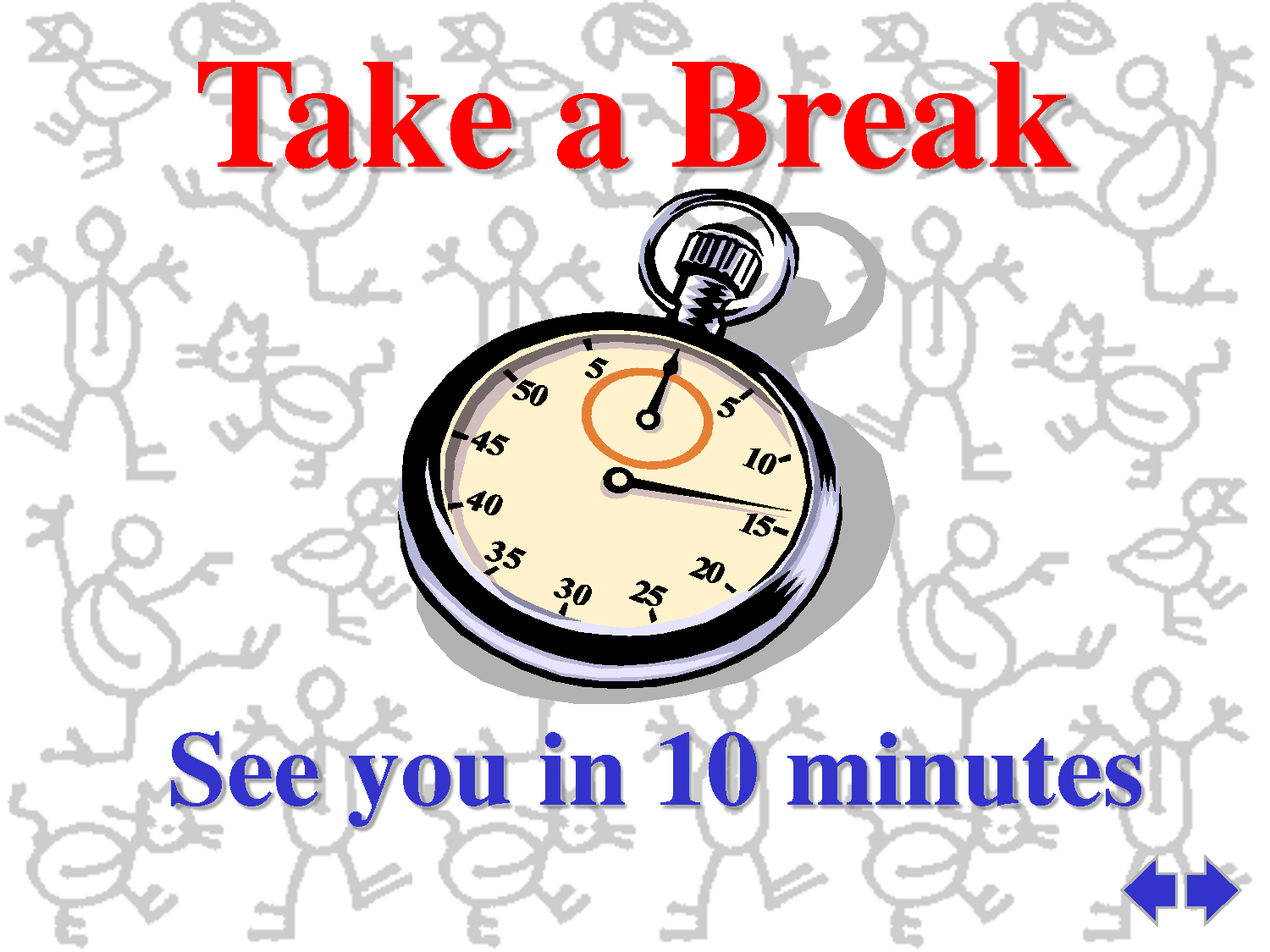 53
The Support Team
What is a unit committee? 

Minimum of 3 members, no maximum
One serves as Committee Chair
Composed of Chartered Organization membersand/or Scout parents
54
Role of the Unit Committee
Recruits and trains quality adult leadership
Provides adequate meeting facilities
Advises Scoutmaster on Scouting and chartered organization policies
Supports youth and adult leaders in carrying out the program
Responsible for administrative tasks
Responsible for finances, funding, and budgeting
Obtains, maintains, and cares for unit property
55
Role of the Unit Committee
Serves on boards of review
Facilitates a camping and outdoor program
Provides a safe meeting place for the troop
Supports unit leaders with problems that affect the unit or program
Provides for special-needs youth as necessary
Helps with Friends of Scouting campaign
Assists with youth behavioral problems
Welcomes new parents
56
Troop Committee Positions
A three-person committee:
Committee chair
Administration
Logistics
57
Troop Committee Positions
A large committee:
Chartered organization representative 
Committee chair 
Secretary 
Treasurer and fundraising 
Advancement coordinator 
Equipment coordinator 
Membership 
Activities and outdoor program 
Training (youth and adult)
58
District and Council Support
4 Functions of Councils & Districts:
Membership and Relationships 
Finance 
Quality Program
Unit Service
59
District and Council Support
Examples of District & Council Support:

District roundtables: units gather for program ideas, supplemental training, fellowship, and information 
District camporees: Troop camping & competitions 
Youth & adult training: NYLT, University of Scouting, Wood Badge 
Summer camp: Highlight of the Scouting year 
Order of the Arrow:  Provides leadership training and promotes and supports summer camp, camporees, and council activities 
Recognition:  Awards, Eagle dinner, District banquet
60
Unit Commissioner
Role of Unit Commissioner:

Friend of the troop: serves as an advocate to the district for the troop 
Representative: represents the ideals, principles, and policies of the BSA 
Teacher: provides best practices, helps solve challenges, and reinforces training programs 
Counselor: external observer and empathetic coach who identifies opportunities including training, activities, leadership skills, health and safety, and more 
Manager:  Charter renewal process
61
Unit Commissioner
Challenges of Unit Commissioner:

Poor youth retention 
No youth recruiting 
Stagnant or no program 
Poor quality or no troop meetings 
Uninvolved parents 
Shortage of active adults 
Untrained youth and adult leadership 
Chartered organization’s dissatisfaction with the troop
62
The Support Team - Summary
The troop committee is important to the success of a unit’s program.

It handles support functions in order for the unit leadership to focus on the Scouts.

The relationship between the Scoutmaster and the troop committee should be one of friendship and trust.
When difficulties arise, the Scoutmaster should be able to turn to the committee at any time for assistance, support, and encouragement.

The Troop Committee Challenge is an online training program that all committee members should take. (Required for JTE).
63
Annual Planning
An Annual Program Plan will:

Attract more families
Improve Retention
Improve variety of activities
Be Scout led
64
Annual Planning
Two forms of planning:

Annual long-range planning 

Monthly short-term planning
65
The Five Steps of Annual Troop Program Planning
Do your homework. 
Get patrol input. 
Hold a planning conference. 
Consult with the troop committee. 
Announce the plan.
66
Do Your Homework
Priorities for the Year
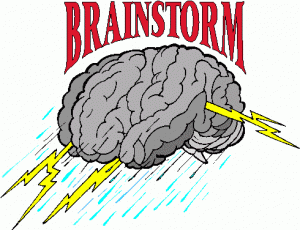 67
Do Your Homework
Priorities for the Year

Summer Camp
Monthly Outdoor Activity
Community Service
Fundraising Activity 
Courts of Honor
High Adventure(may require more than a year advance planning)
68
Get Patrol Input
Here is one scenario:

SPL shares an outline of the annual program plan,with options, with the PLC.
Each patrol leader presents the plan to his patrol for discussion.
Patrol members can discuss, make changes, or add ideas.
SPL presents monthly themes to troop for discussion and vote.
PLC enacts plan based on input from patrols.
69
Hold a Troop Program Planning Conference
The troop program planning conference is at the heart of determining a troop’s activities for the coming six months or year.

Members of the PLC, the Scoutmaster, and the assistant Scoutmasters should attend.
70
Consult With the Troop Committee
SPL and Scoutmaster present the proposed troop program to the troop committee and ask for their support.
If the committee believes the plan should be revised, the SPL will return to the PLC for revision.
Upon acceptance, the committee provides necessary support.
The committee has the right of refusal if it feels the program plan is unsafe or unwise for the troop.
Scoutmaster delegates parts of the plan to assistant Scoutmasters to provide the necessary adult guidance and accountability.
71
Announce the Troop’s Annual Plan
Distribute copies of the final plan to:
troop members
the parent or guardian of each Scout
members of the troop committee
representatives of the chartered organization
72
Annual Planning
Publicize through a variety of outlets:

Troop website
Handouts
Social Media
Post in scout meeting place
Email
Newsletter
73
Annual Planning - Summary
An annual plan makes the Scoutmaster's job easier by involving the troop in the planning process.

It helps distribute responsibilities to troop leadership and adult volunteers.
74
Thank You For Attending Today
Scouts BSA Troop Leader Guidebook, Vols. 1 and 2, $12.99 each
Amazon has Kindle editions for $9.99 each

Continue your training:my.scouting.org
Slides available:
tinyurl.com/scoutmaster-specific
75
Any Questions?
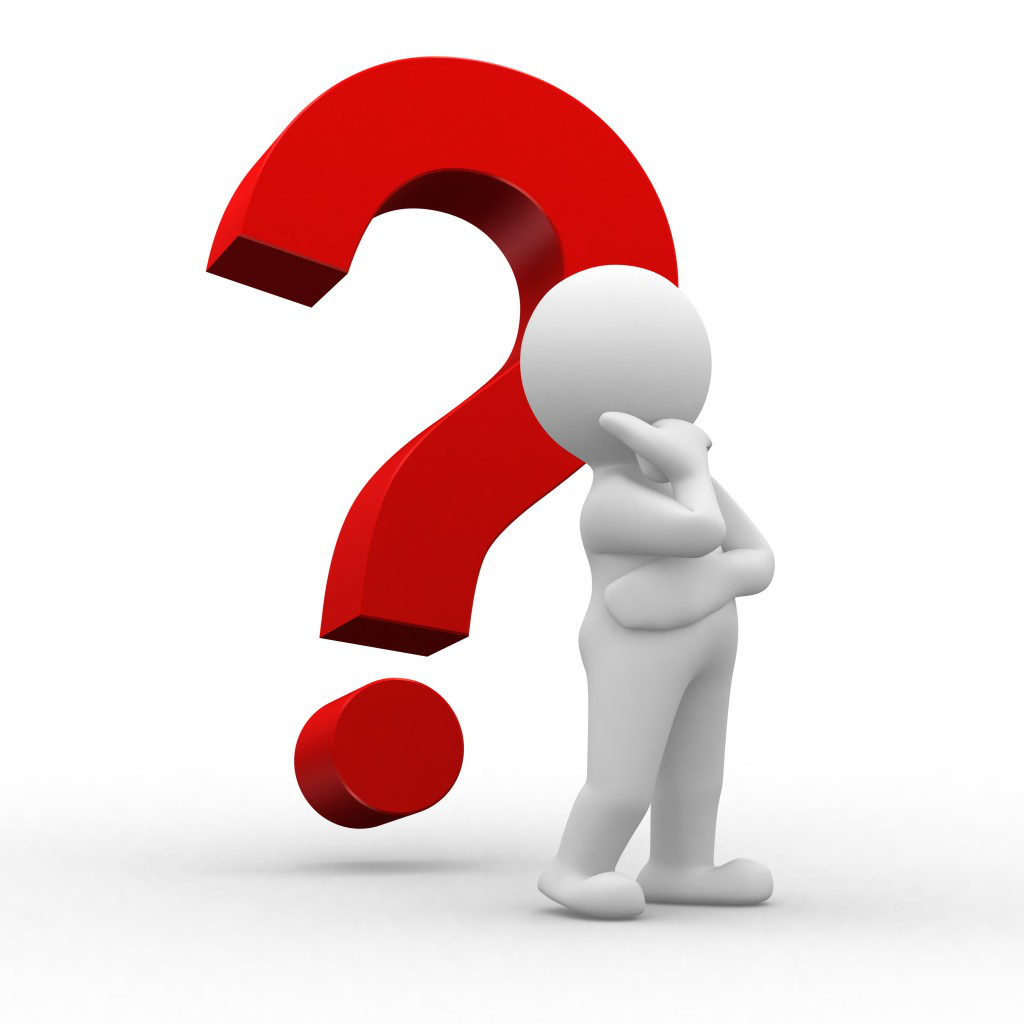 76